Osiguranje energetskih postrojenja od katastrofalnih rizika
Branko Pavlović
Generali osiguranje Srbija                     Aranđelovac                           jun, 2015.
Jun, 2014
2
Katastrofalni rizici●  Katastrofalni rizik predstavlja pojedinačnu opasnost koja preti relativno velikom broju ljudi ili imovine, istovremeno ugrožavajući osiguravačevu finansijsku snagu ●  Evropska unija pretrpela je ukupne gubitke od 21 milijardu evra u 2013. godini●  Događaj je razvrstan u katastrofu ako je:
10 ili više ljudi nastradalo i/ili
100 ili više ljudi prijavilo da je pogođeno dejstvima i/ili
Proglašeno vanredno stanje i/ili
Upućen poziv za međunarodnu pomoć
Generali osiguranje Srbija                                Aranđelovac                                     jun, 2015.
Jun, 2014
3
Katastrofalni rizici
Generali osiguranje Srbija                             Aranđelovac                                         jun, 2015.
Jun, 2014
Individualna kriva rizika za tri glavne NatCat opasnosti
4
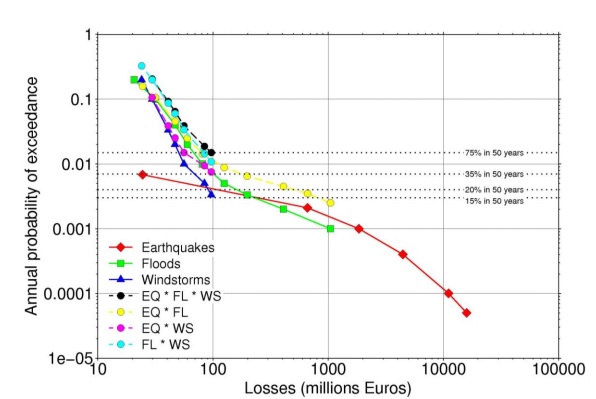 Na krivi svih rizika sa štetama od 100 miliona evra, vidi se da je verovatnoća značajno porasla, npr. verovatnoća nastanka takvih šteta je porasla sa 15% na 35% za 50 godina
Generali osiguranje Srbija                             Aranđelovac                                         jun, 2015.
Jun, 2014
5
Uticaj termoenergetskih postrojenja na povećanje rizika od prirodnih katastrofa
●  Termoelektrane su energetska postrojenja koja energiju dobijaju sagorevanjem goriva.     ●  Termoelektrane koje proizvode električnu energiju pomoću uglja, izbacile su u atmosferu više od 8,5 gigatona CO2 ili oko jednu četvrtinu svetske antropogene emisije CO2●  Globalno zagrevanje za posledicu ima sve učestalije suše i šumske požare, poplave, uragane, tajfune, tropske oluje i cunami●  Vattenfall i švedska osiguravajuća kompanija, Skandia, bore se za poništavanje uticaja elektroenergetskih postrojenja na porast rizika od prirodnih katastrofa investiranjem u proizvodnju energije iz obnovljivih izvora (vetra)
Generali osiguranje Srbija                               Aranđelovac                                          jun, 2015.
Jun, 2014
6
Određivanje premije analizom pouzdanosti
●     Pouzdanost je verovatnoća da sistem funkcioniše kako je projektovan  ●     Polazi se od modeliranja pouzdanosti pojedinačnih komponenti sistema  ●      Snabdevanje električnom energijom nuklearne elektrane
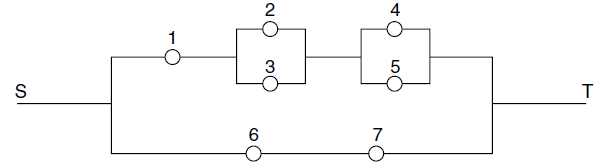 ●    Komponente sistema su:
    1 – priključak napajanja sa javne električne mreže koji, van objekta elektrane
    2, 3 – transformatori
    4, 5, 7 – kablovi i prekidači
    6 – dizel generator struje za napajanje za hitne slučajeve
Generali osiguranje Srbija                                 Aranđelovac                                       jun, 2015.
Jun, 2014
Određivanje premije analizom pouzdanosti (nastavak)  ● Pouzdanost i-te komponente u trenutku t:  ● Pouzdanost celog sistema:
7
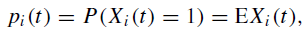 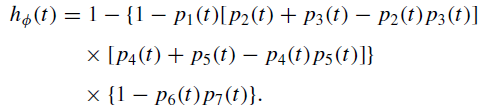 Katastrofa u Černobilu je obezbedila nove podatke. 
Pre toga karakteristike komponenti proučavane samo na osnovu inženjerskih procena i psiholoških procena radnika -subjektivističke verovatnoće i Bajesova statistika 
Bajesov pristup u određivanju pouzdanosti: korišćenje ekspertskog iskustva, ažuriranog podacima iz eksperimenata i iz realnih incidenta. 
Bajesov hijerarhijski model koristi zajedno sa Markovljevim lancima i Monte Karlo simulacijama 
Osnovni nedostatak je u izboru eksperata zbog velike subjektivnosti mišljenja
Generali osiguranje Srbija                            Aranđelovac                                                 jun, 2015.
Jun, 2014
8
Odmeravajnje rizika od katastrofa na energetskim postrojenjima
●  Za modeliranje prirodnih katastrofa, koje se mogu desiti u stvarnosti, koriste se specijalizovani kompjuterski alati u cilju stohastičkog simuliranja šteta ●  Četiri grupe podataka moraju biti uključene u model:            - Hazard: gde, koliko često i sa kojom jačinom se dešavaju štetni događaji?             - Ranjivost: kolika je šteta nastala događajem određenog intenziteta?             - Izloženost: gde se nalaze osigurani objekati i kolika je njihova vrednost?            - Uslovi osiguranja: kolika proporcija štete je osigurana?
●  Pri preuzimanju rizika, veličina elektroenergetskog objekta, upravljanje rizikom i istorija šteta,  prvi su koraci u odmeravanju cene rizika

 ● Uloga aktuara postaje vodeća u procesu formiranja cena i proceni verovatnoće i troškova mogućih šteta, ali i očekivanoj budućoj izloženosti prirodnim katastrofama
Generali osiguranje Srbija                              Aranđelovac                                                 jun, 2015.
Jun, 2014
9
Studija slučaja: TENT
● U okolini Valjeva palo je i više od 300 l/m2, nezabeležene količine kiša, uzrokuju nezabeležene nivoe voda u rekama, tj. rekordne poplave● Reka Kolubara je za 24h porasla 7 m, što je povećalo protok vode za čak 11 puta ● Rad TENT-a ugrozilo je potapanje površinskih kopova Kolubare i prodor vode u Obrenovac ● Najveću štetu pretrpeli su najizdašniji kop Tamnava – Zapadno Polje, kao i najmlađi, Veliki Crljeni, kada se 240 miliona kubika vode ulilo u kopove Kolubara● Direktna šteta iznosi 105 miliona evra ● Indirektna šteta se meri uvozom električne energije što je oko 180 miliona evra● Za ispumpavanje vode iz kopova namenjena je suma od 23 miliona evra ● Potopljeni su i bageri vredni 70 miliona evra koji nisu bili osigurani
Generali osiguranje Srbija                               Aranđelovac                                              jun, 2015.
Jun, 2014
10
HVALA NA PAŽNJI!
Generali osiguranje Srbija                                Aranđelovac                                       jun, 2015.
Jun, 2014